Nhiệt liệt chào mừng 
các thầy cô về dự tiết học!
Giáo viên: Nguyễn Thị Thúy
Lớp: 3C
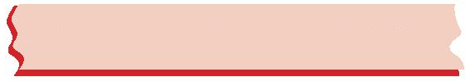 Cùng nhau giải đố:
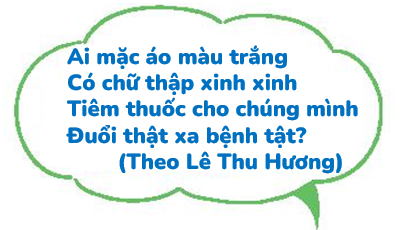 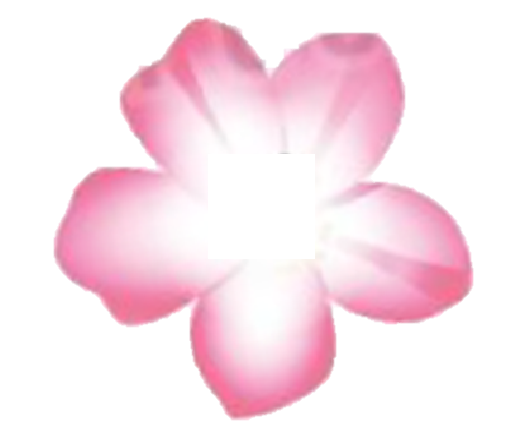 Là ai ?
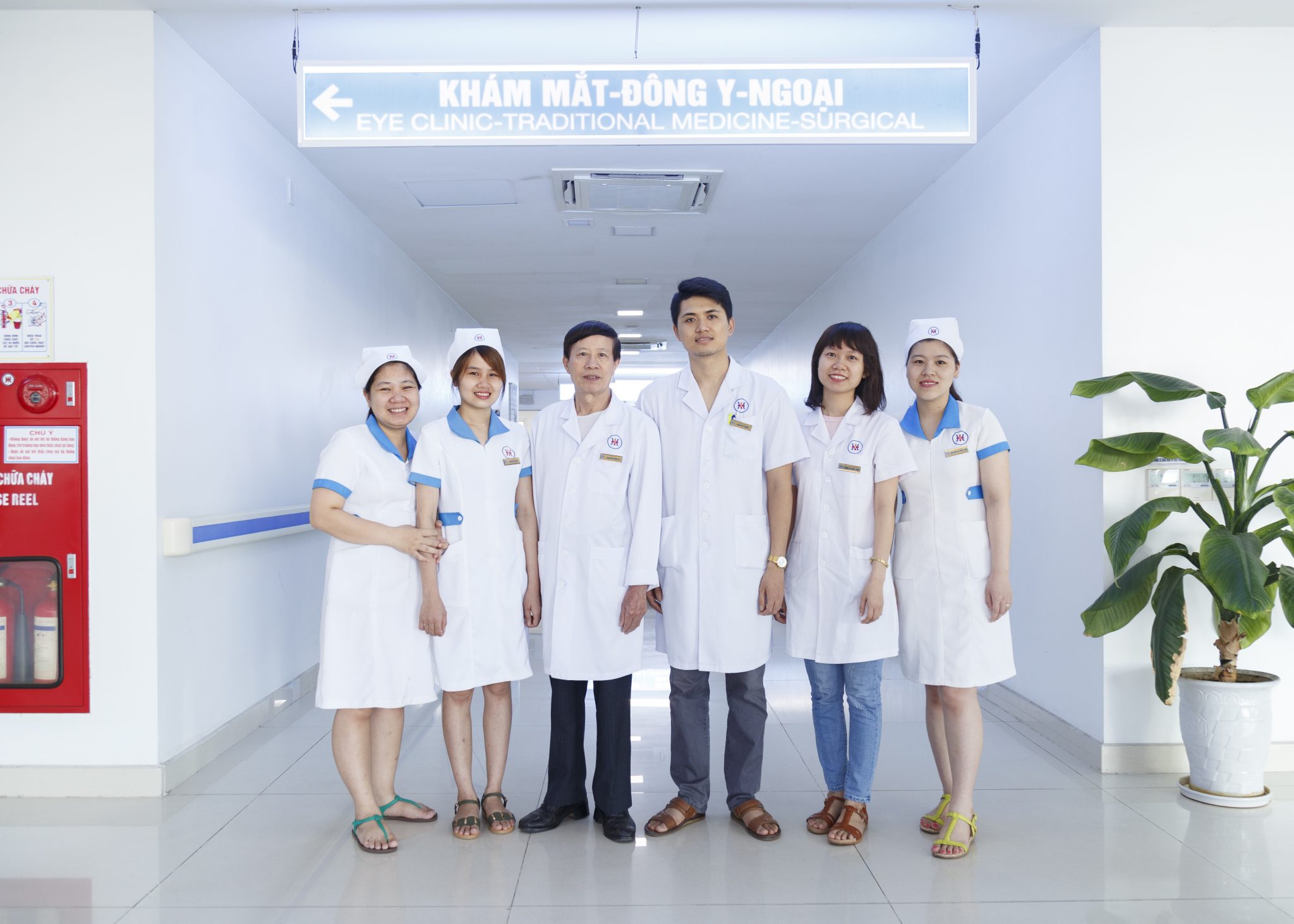 Y tá (điều dưỡng)
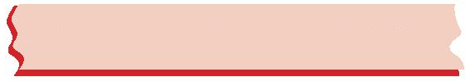 Cùng nhau giải đố:
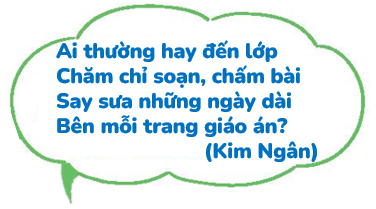 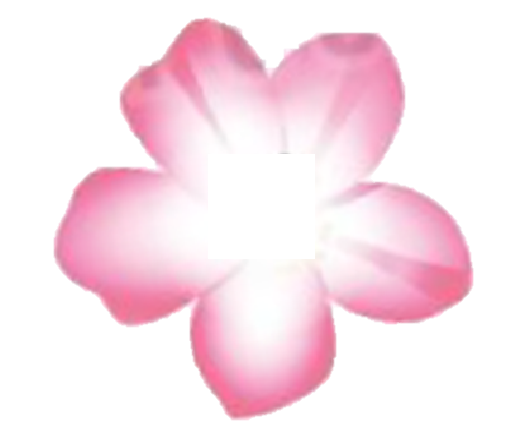 Là ai ?
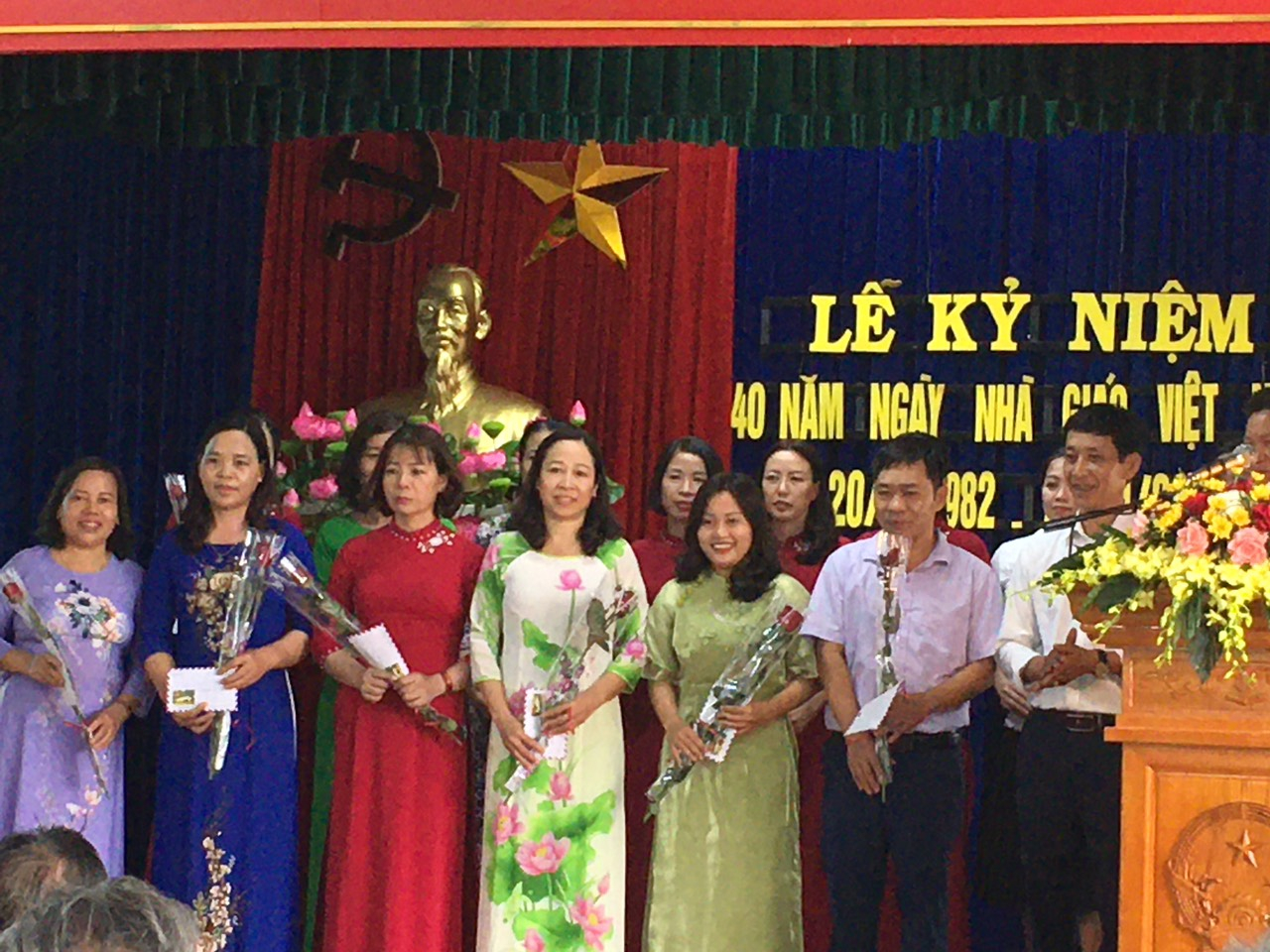 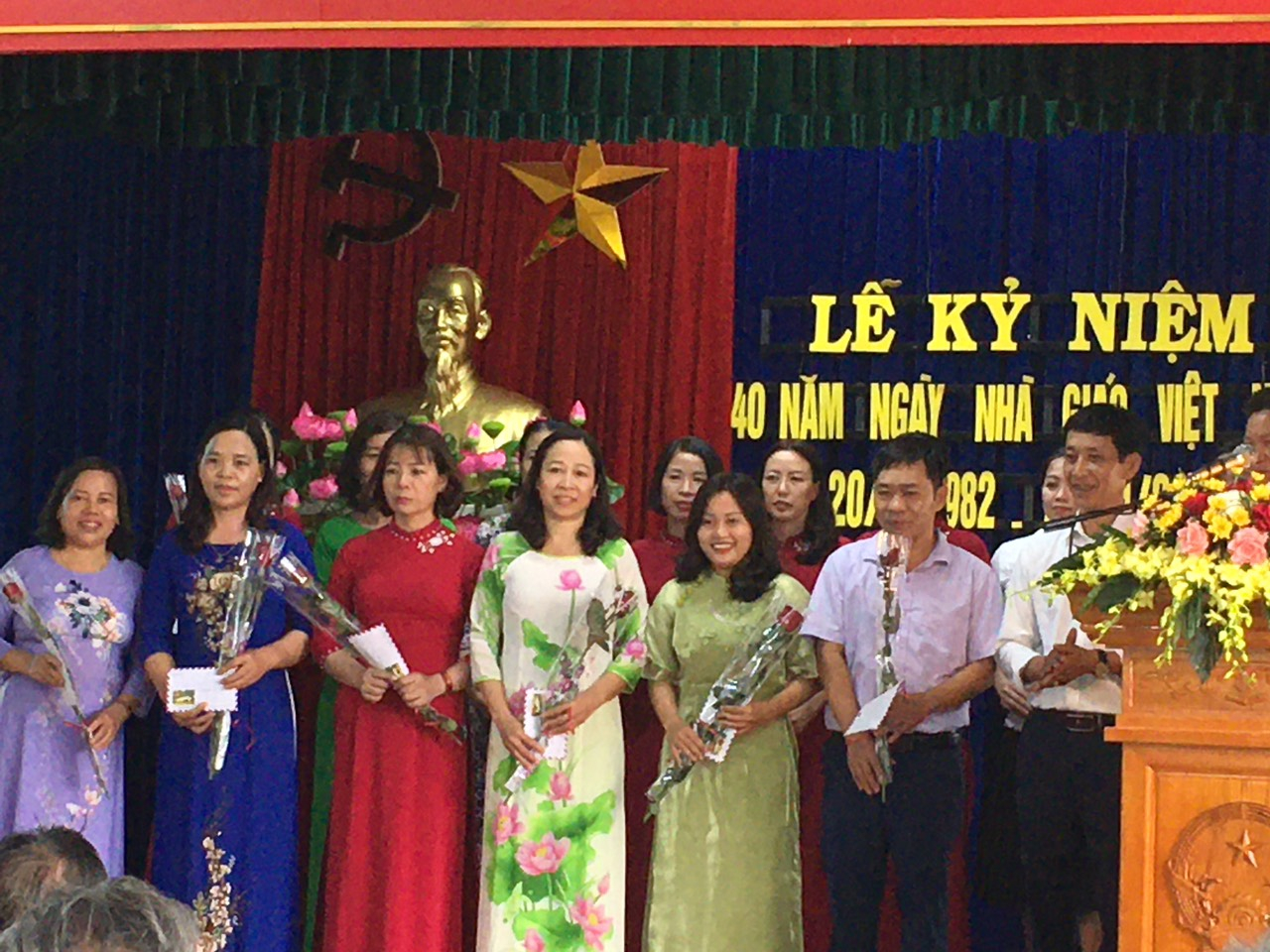 Đường của chú phi công
Lẫn trong mây cao tít
Con đường trên trang sách.
Giàn giáo
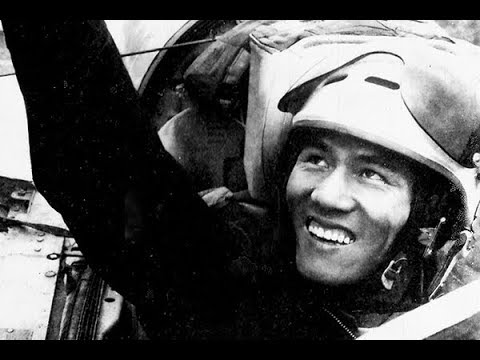 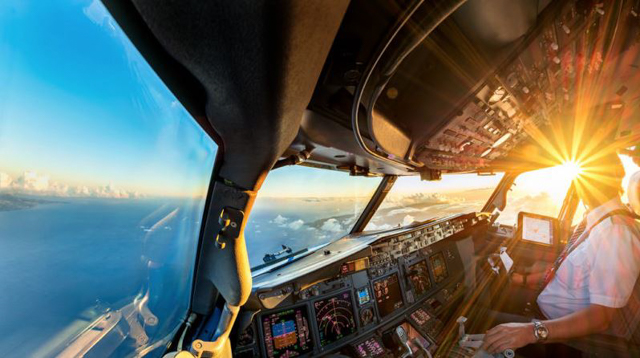 Phi công
Ruộng dâu
Đường đến trường